TRƯỜNG TIỂU HỌC
Nhiệt liệt chào mừng
Quý thầy cô về dự tiết
ĐẠO ĐỨC - LỚP 1
Năm học: 2020 - 2021
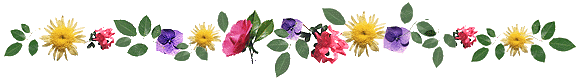 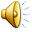 Bài 2: 
Gọn gàng, ngăn nắp
(Tiết 1)
KHỞI ĐỘNG
Em thích căn phòng tranh nào hơn? Vì sao?
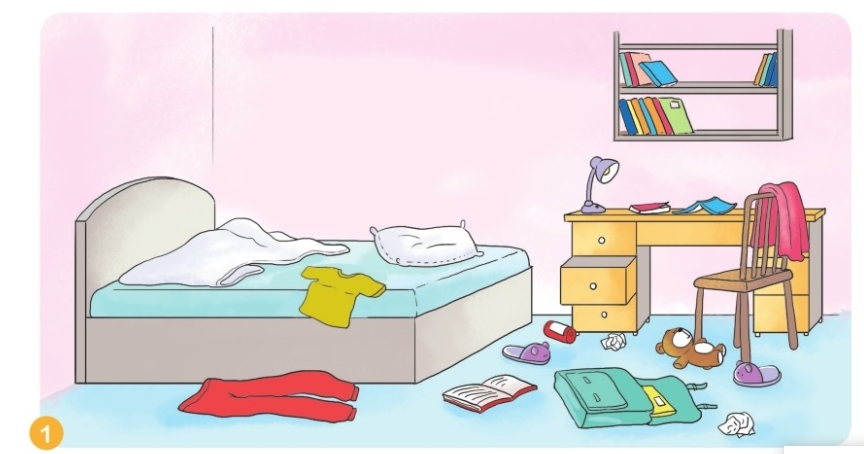 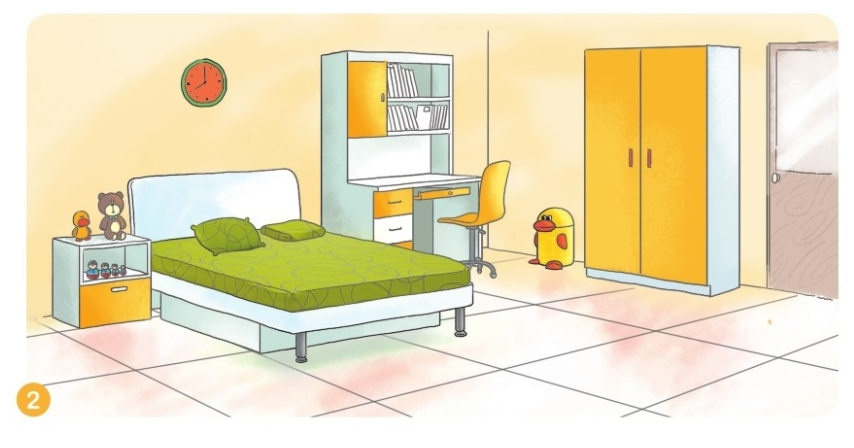 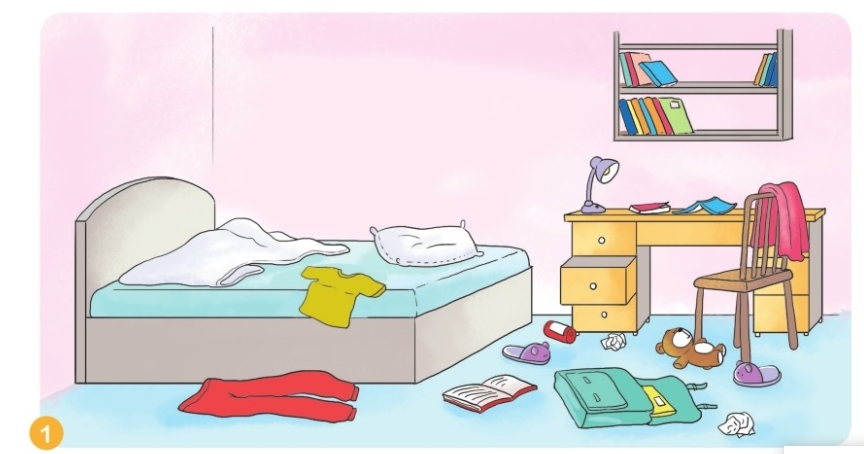 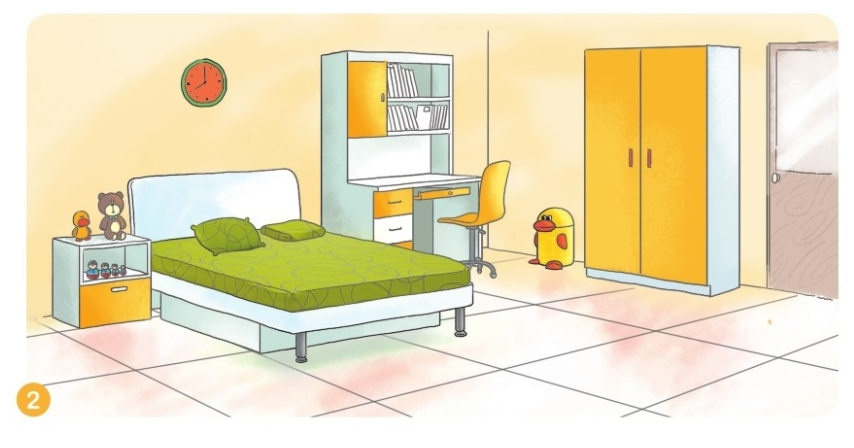 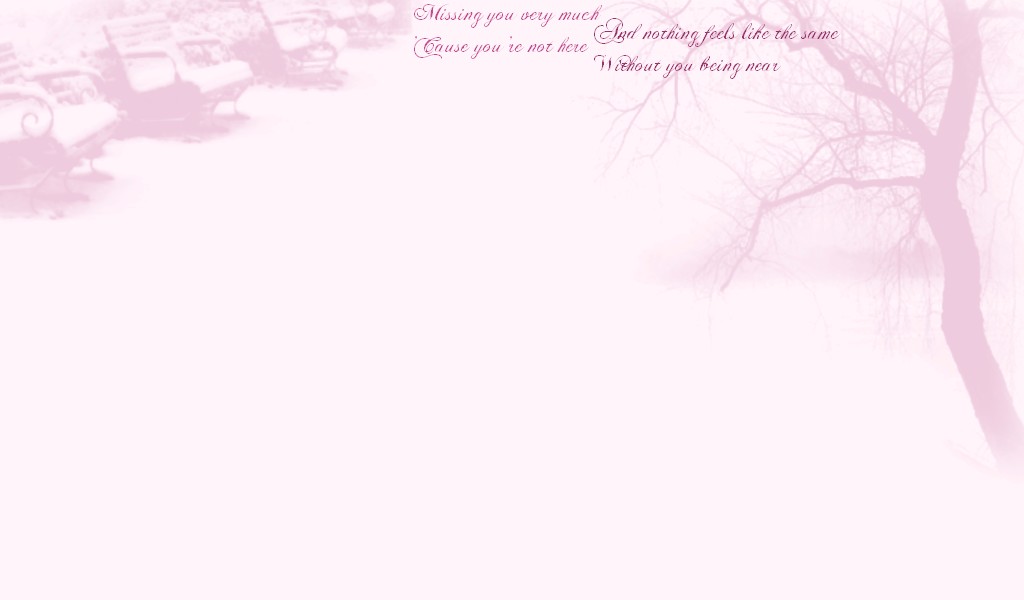 Gi¶i  lao
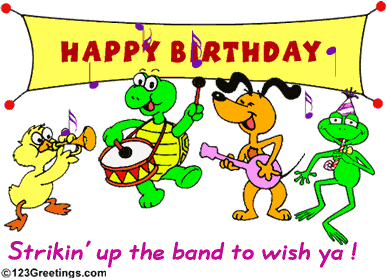 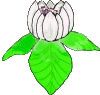 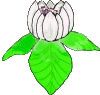 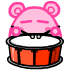 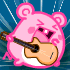 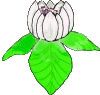 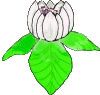 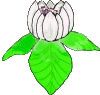 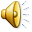 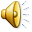 KHÁM PHÁ
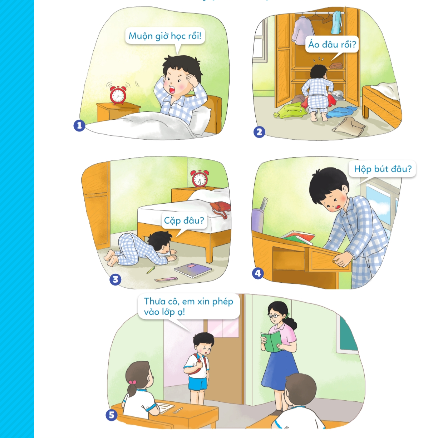 Câu chuyện 
của Minh
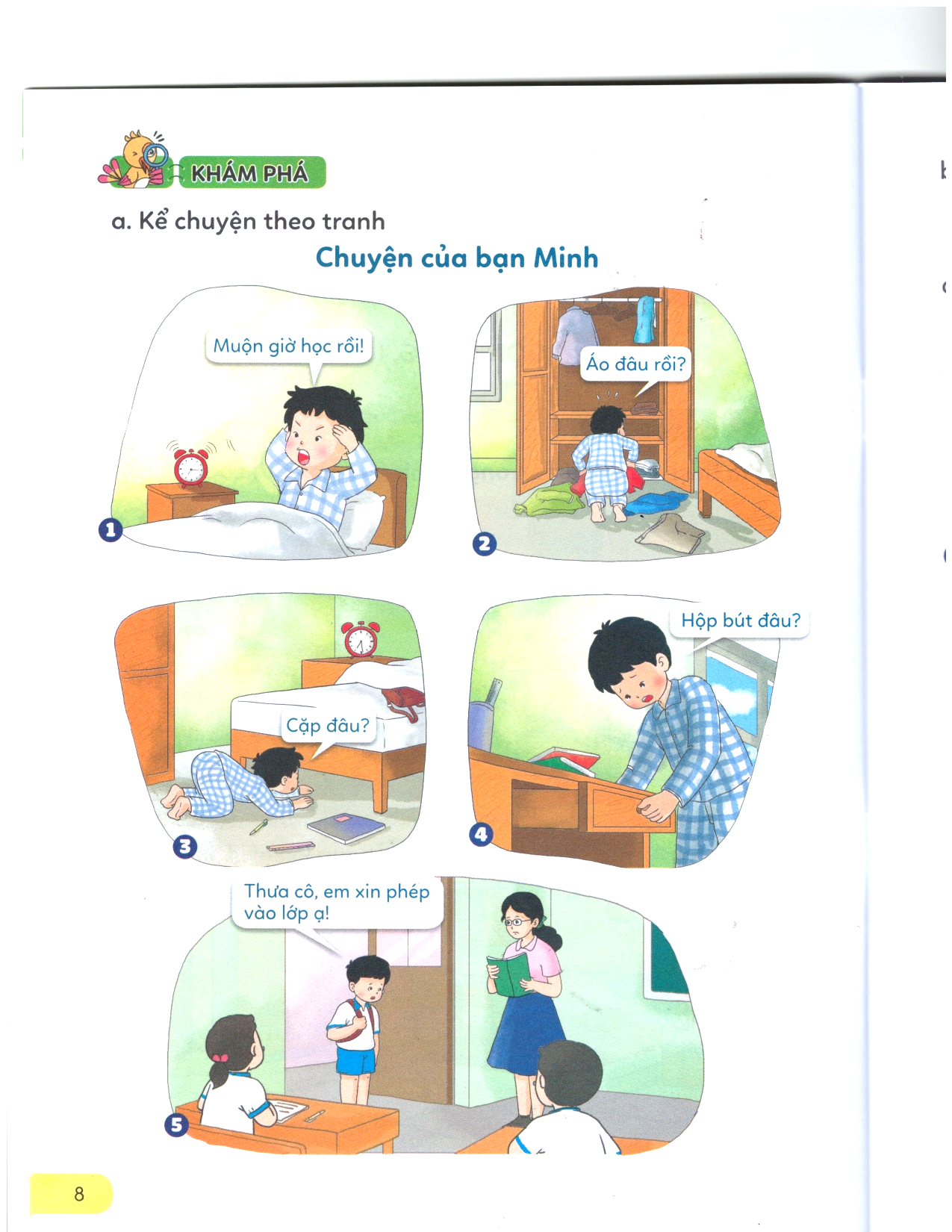 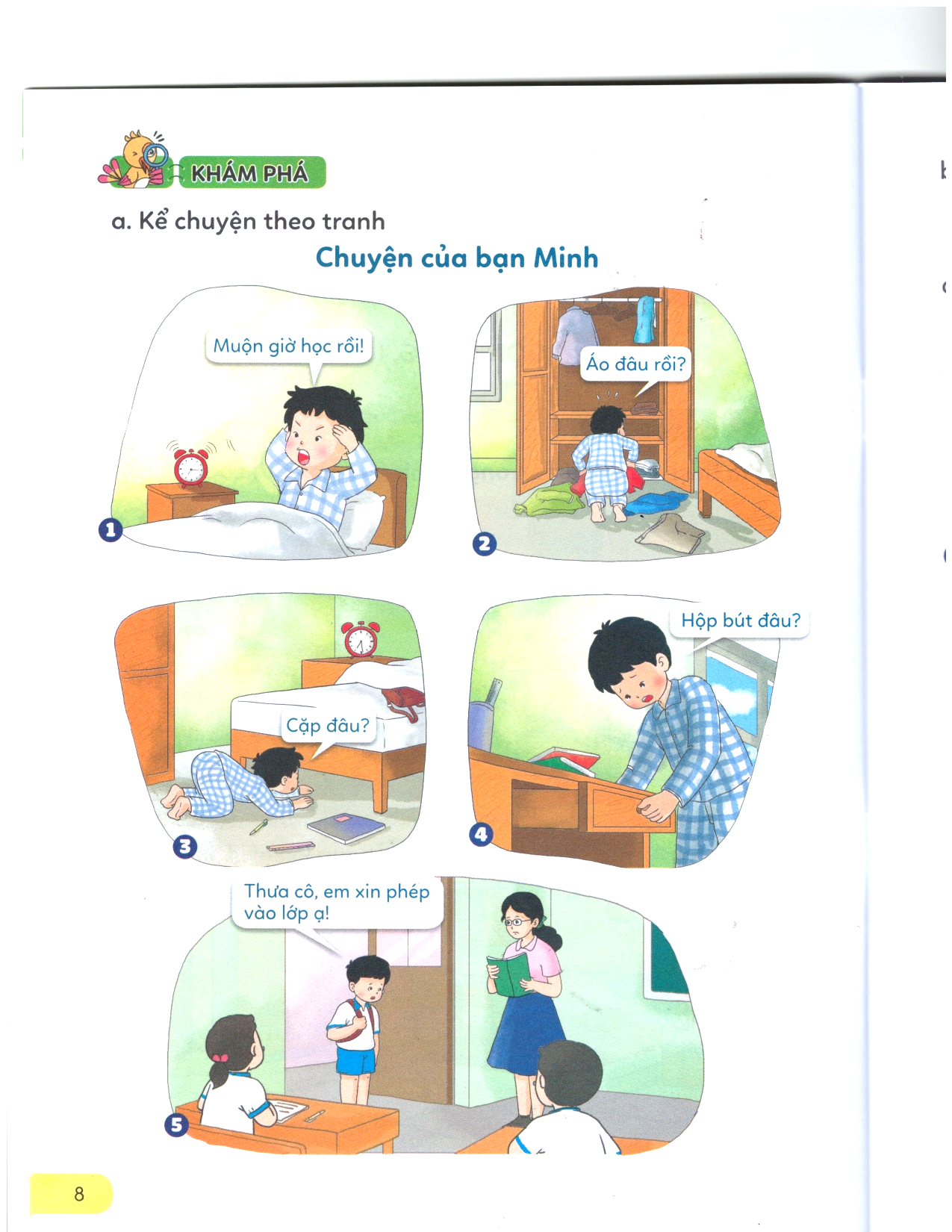 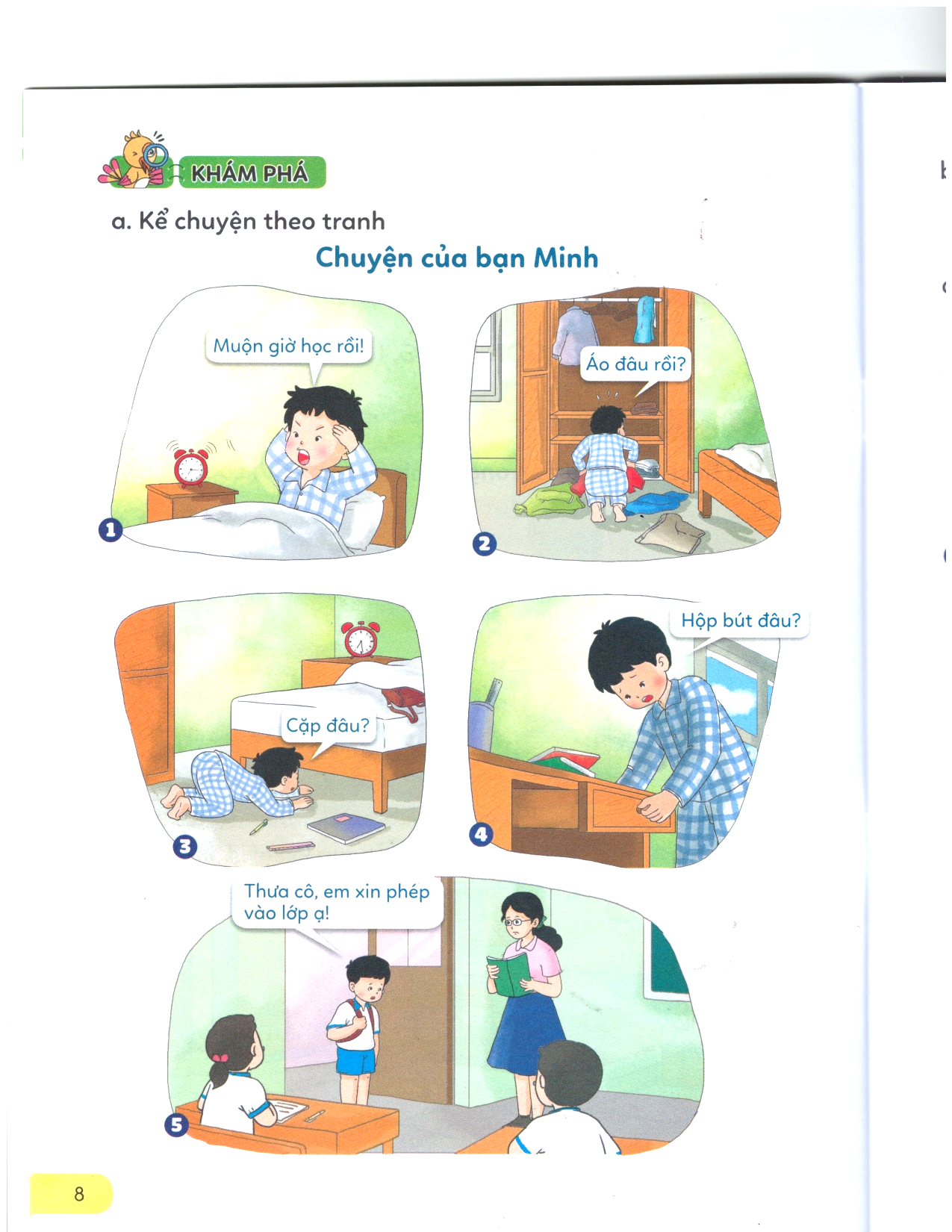 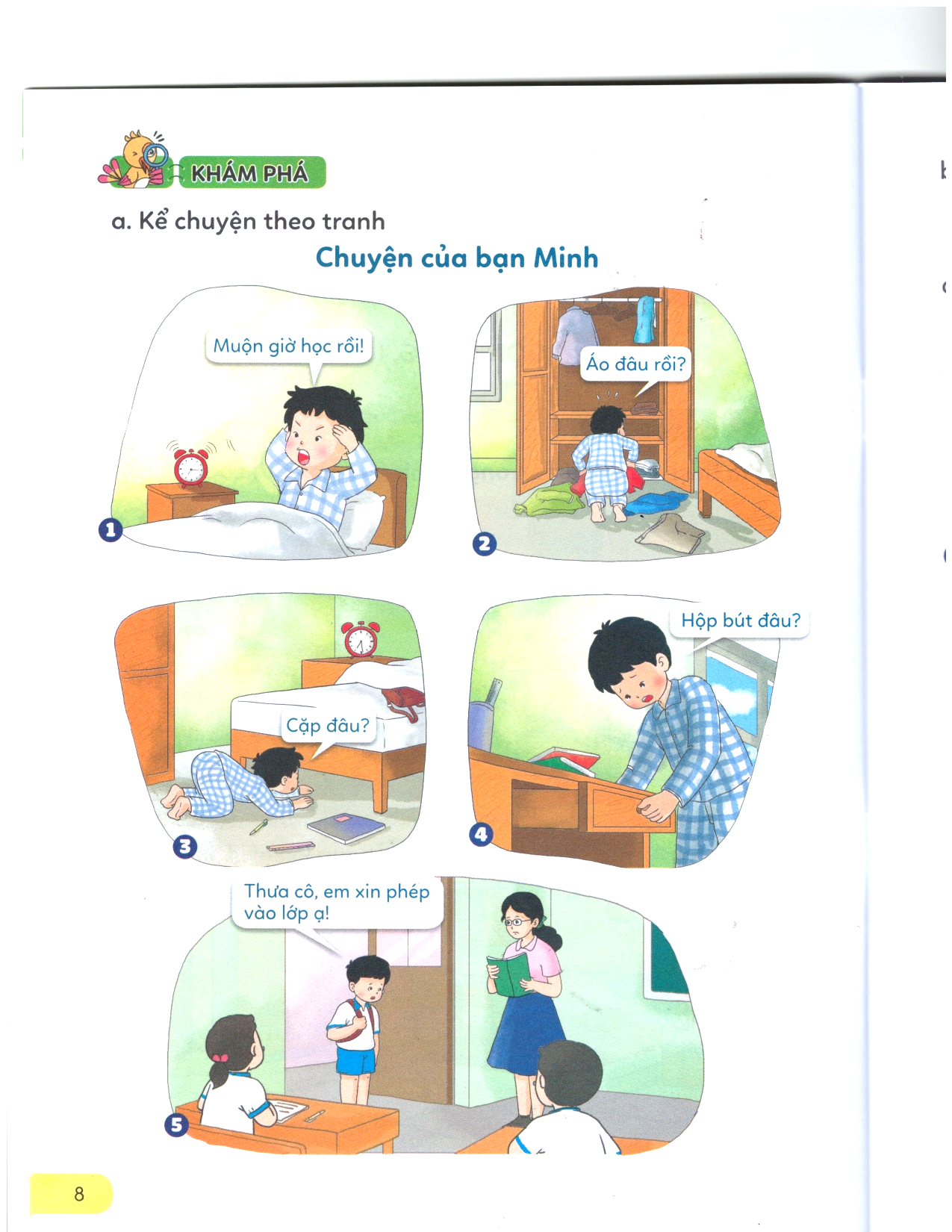 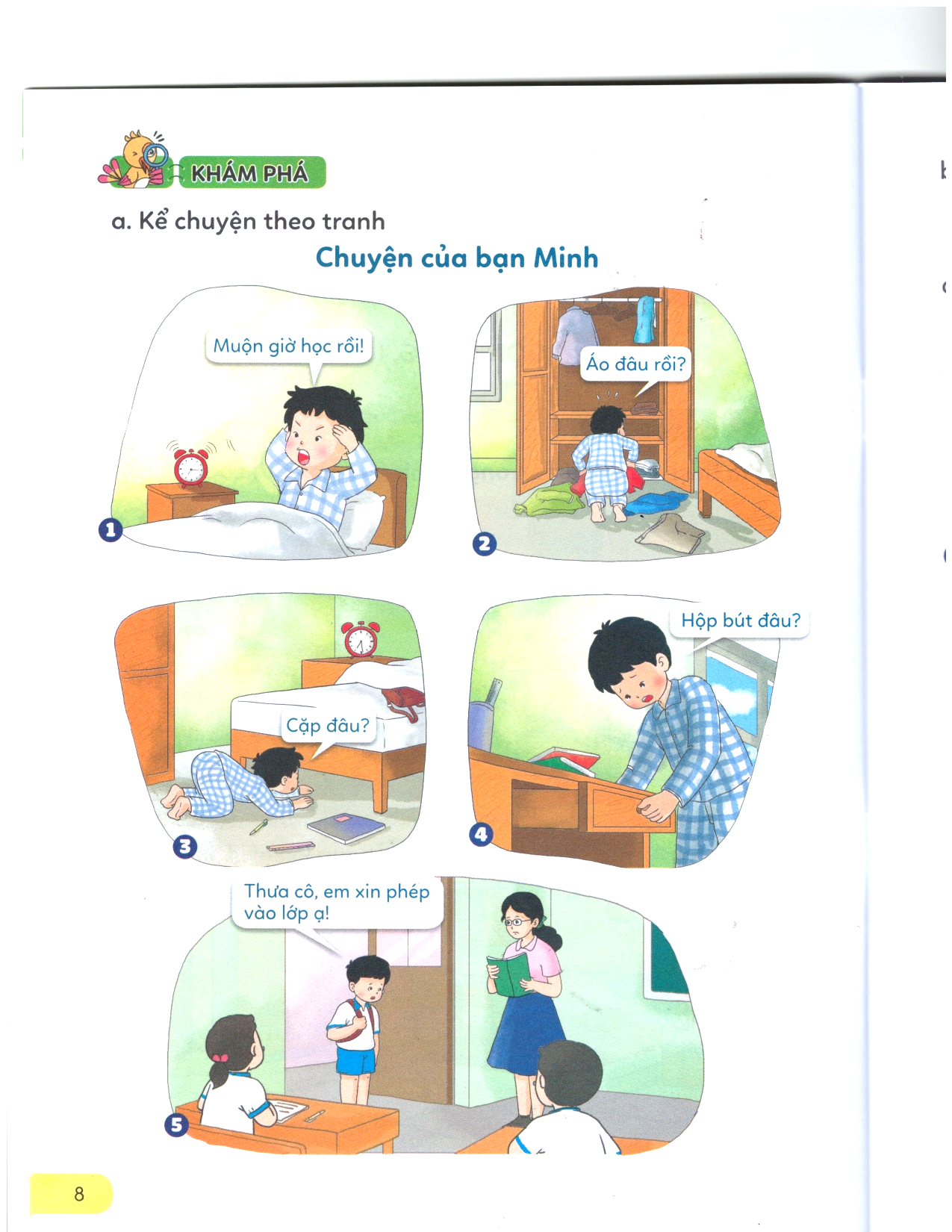 Thảo luận:
Vì sao bạn Minh đi học muộn?
Sống gọn gàng, ngăn nắp có lợi ích gì?
Xem tranh và nêu những biểu hiện 
sống gọn gàng, ngăn nắp
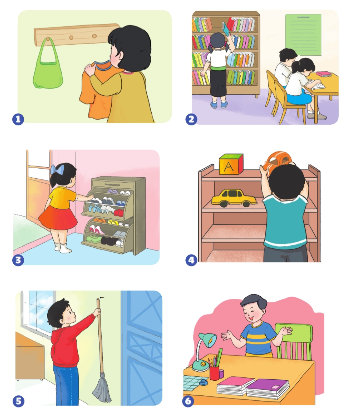 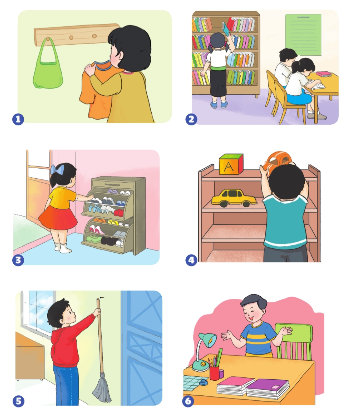 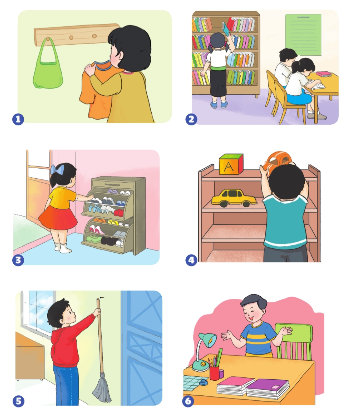 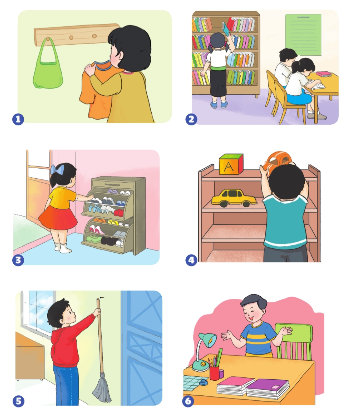 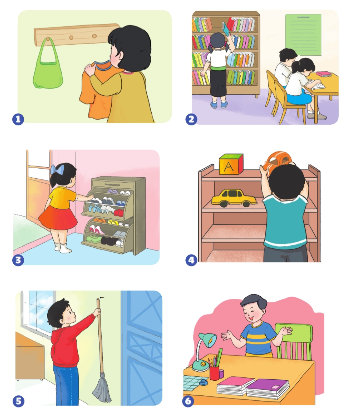 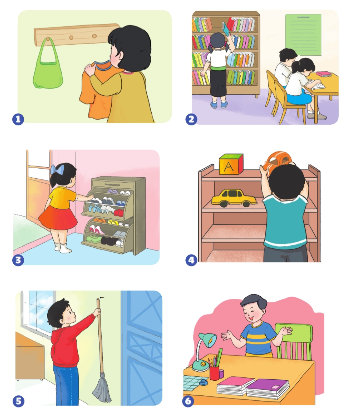 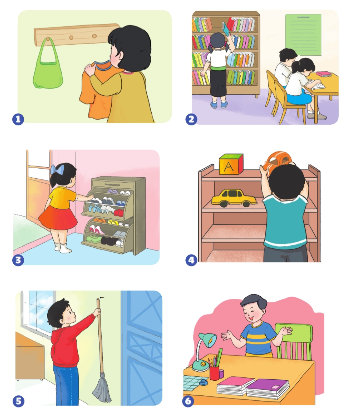 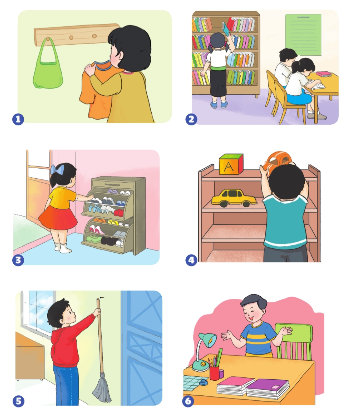 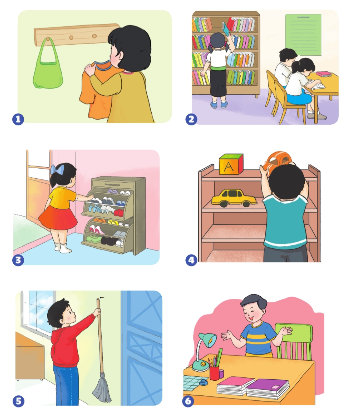 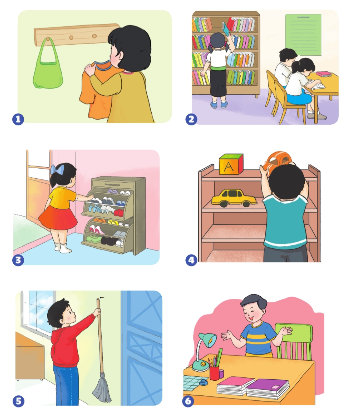 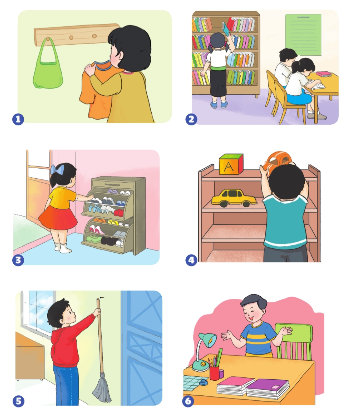 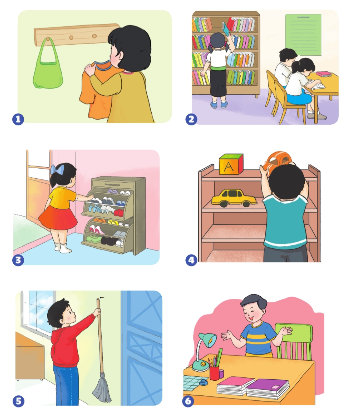 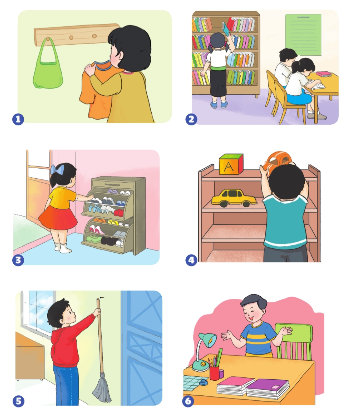 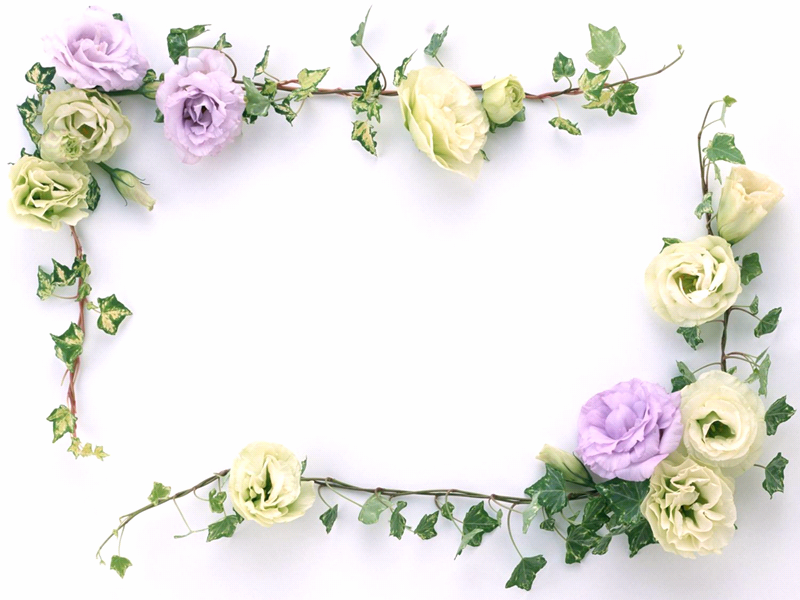 Chúc thầy cô sức khoẻ các em học sinh chăm ngoan học giỏi.